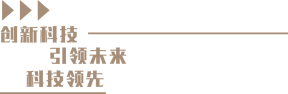 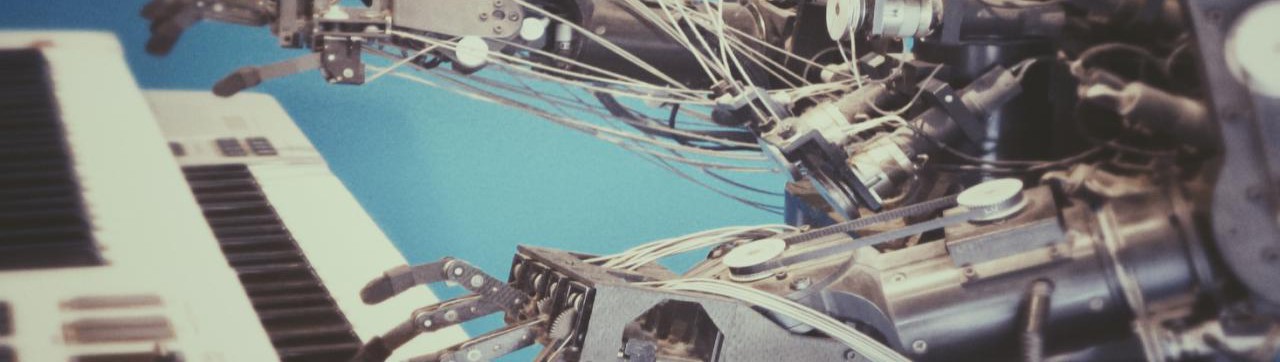 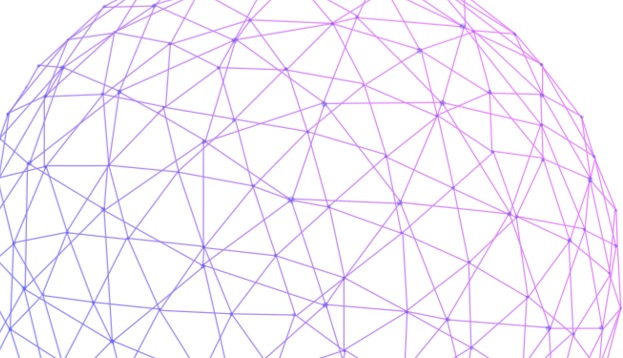 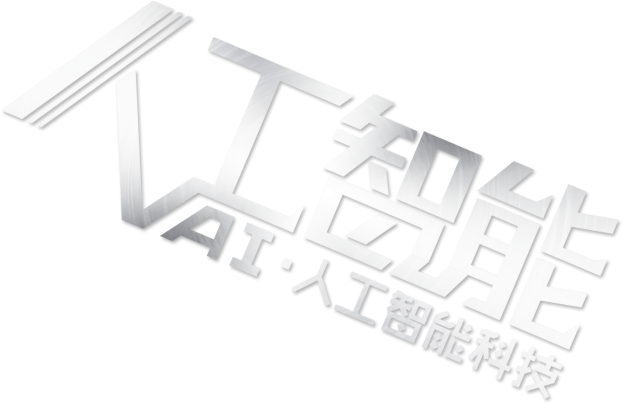 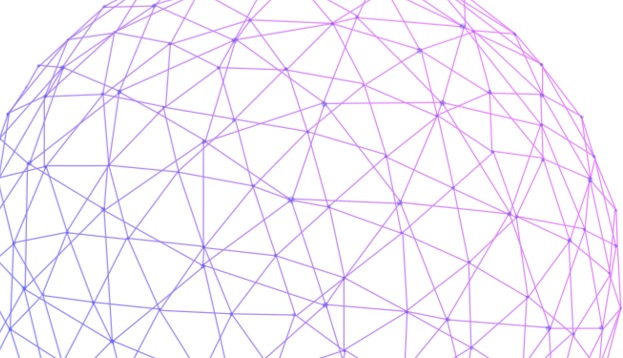 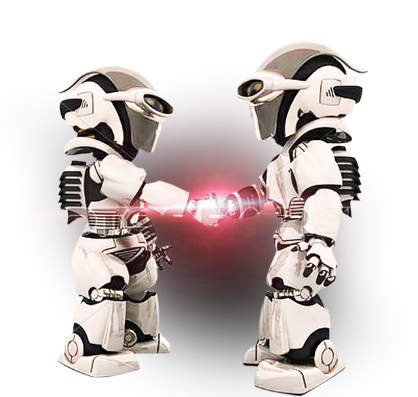 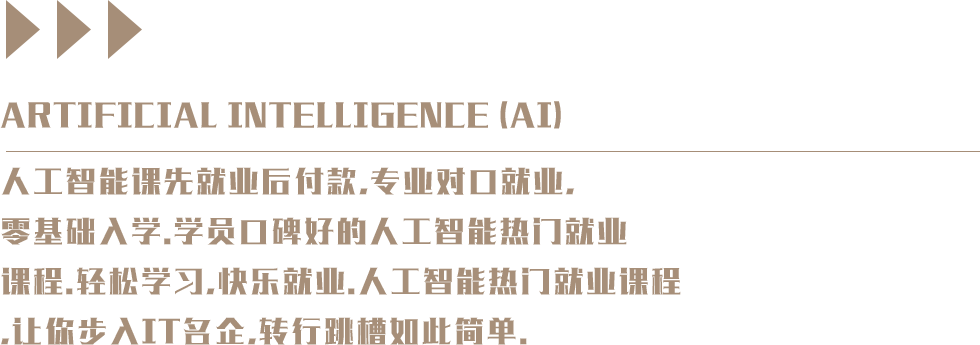 目 录
CONTENTS
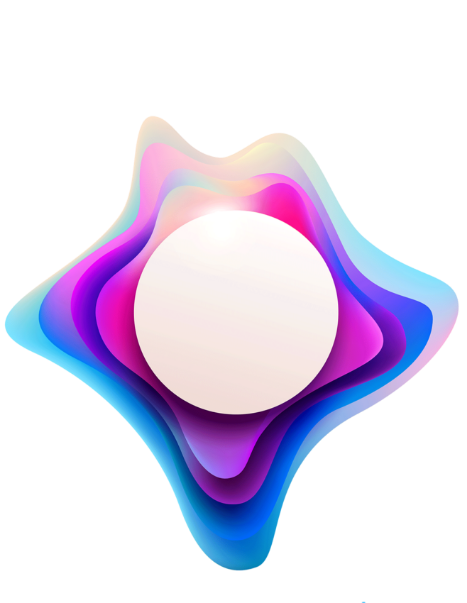 人工智能的
定义详解
人工智能的
主要成果
人工智能的
发展阶段
人工智能的
研究课题
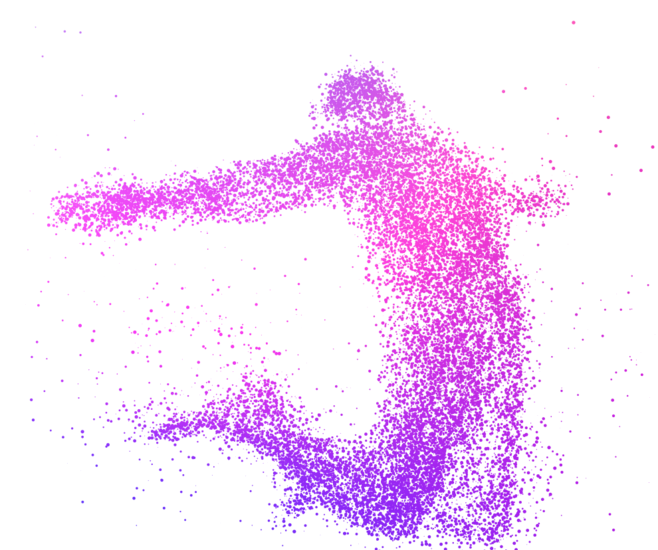 定 义 详 解
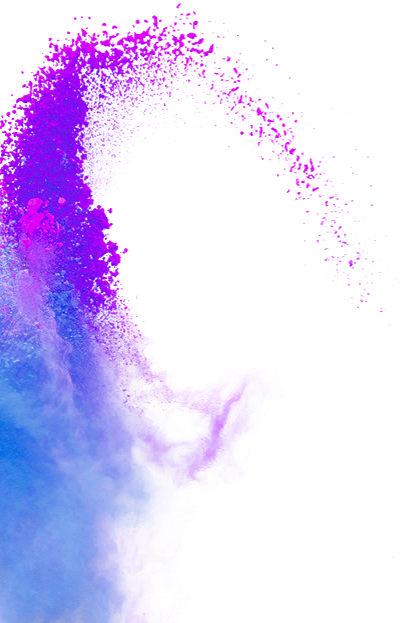 定义详解
点击添加文本内容说明
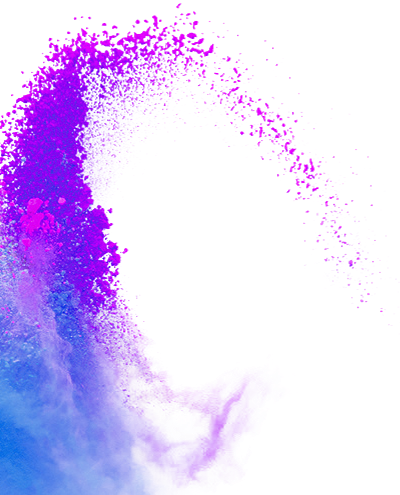 标题文本预设
标题文本预设
标题文本预设
点击添加文本内容点击添加文本内容点击添加文本内容点击添加文本添加文本内容点击点击添加文本内容
点击添加文本内容点击添加文本内容点击添加文本内容点击添加文本添加文本内容点击点击添加文本内容
点击添加文本内容点击添加文本内容点击添加文本内容点击添加文本添加文本内容点击点击添加文本内容
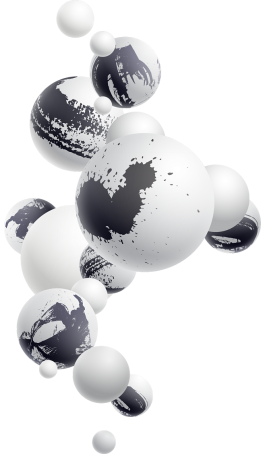 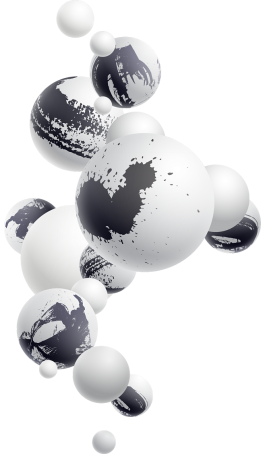 定义详解
点击添加文本内容说明
标题文本预设
标题文本预设
标题文本预设
点击添加文本内容点击添加文本内容点击添加文本内容点击添加文本添加文本内容点击
点击添加文本内容点击添加文本内容点击添加文本内容点击添加文本添加文本内容点击
点击添加文本内容点击添加文本内容点击添加文本内容点击添加文本添加文本内容点击
定义详解
点击添加文本内容说明
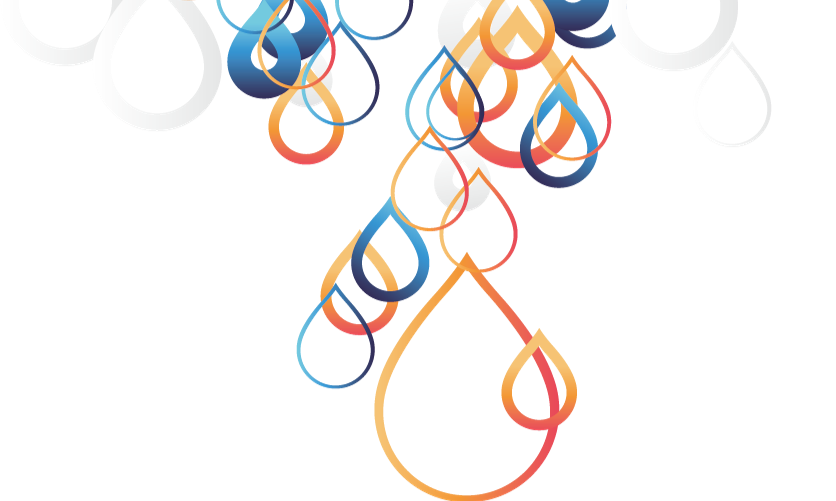 标题文本预设
标题文本预设
点击添加文本内容点击添加文本内容点击添加文本内容点击添加文本添加文本内容点击点击添加文本内容点击添加文本内容点击点击添加文本内容点击添加文本内容点击点击添加文本内容
点击添加文本内容点击添加文本内容点击添加文本内容点击添加文本添加文本内容点击点击添加文本内容点击添加文本内容点击点击添加文本内容点击添加文本内容点击点击添加文本内容
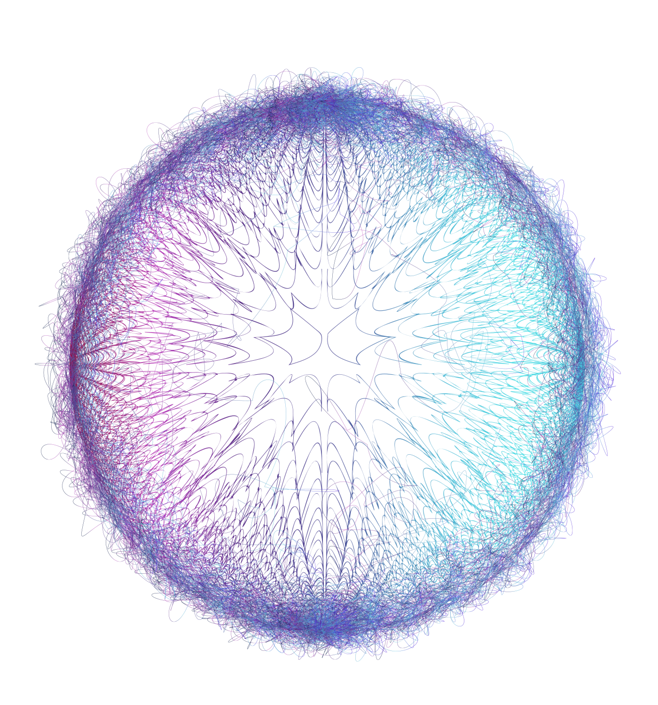 定义详解
点击添加文本内容说明
标题文本预设
点击添加文本内容点击添加文本内容点击添加文本内容点击添加文本添加文本内容点击点击添加文本内容点击添加文本内容
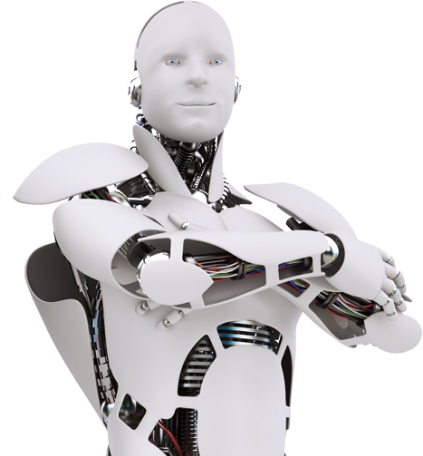 标题文本预设
点击添加文本内容点击添加文本内容点击添加文本内容点击添加文本添加文本内容点击点击添加文本内容点击添加文本内容
标题文本预设
点击添加文本内容点击添加文本内容点击添加文本内容点击添加文本添加文本内容点击点击添加文本内容点击添加文本内容
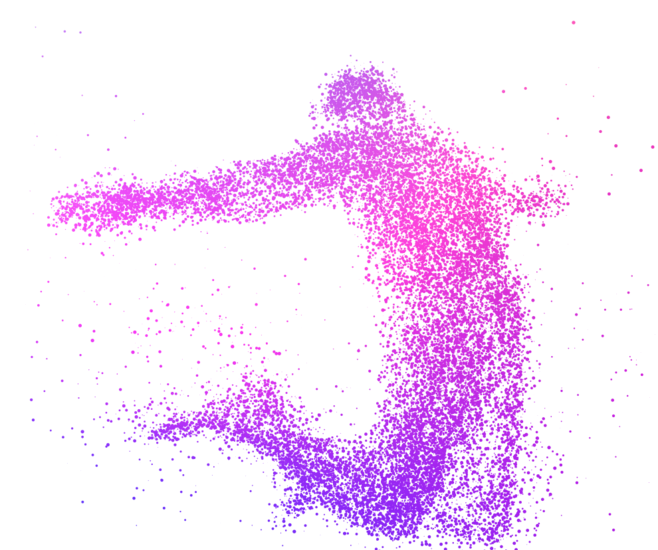 发 展 阶 段
发展阶段
1
2
点击添加文本内容说明
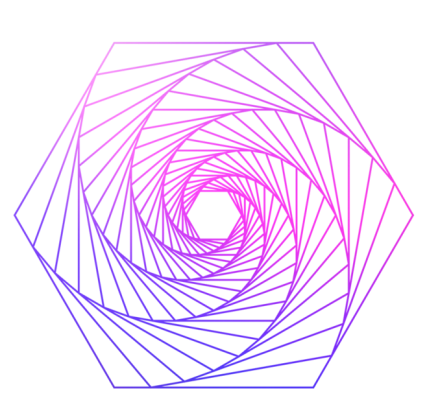 标题文本预设
标题文本预设
标题文本预设
标题文本预设
点击添加文本内容点击添加文本内容点击添加文本内容点击添加文本添加文本内容点击点击添加文本内容点击添加文本内容
点击添加文本内容点击添加文本内容点击添加文本内容点击添加文本添加文本内容点击点击添加文本内容点击添加文本内容
点击添加文本内容点击添加文本内容点击添加文本内容点击添加文本添加文本内容点击点击添加文本内容点击添加文本内容
点击添加文本内容点击添加文本内容点击添加文本内容点击添加文本添加文本内容点击点击添加文本内容点击添加文本内容
3
4
发展阶段
点击添加文本内容说明
点击添加文本内容点击添加文本内容点击添加文本内容点击
点击添加文本内容点击添加文本内容点击添加文本内容点击
标题文本预设
标题文本预设
标题文本预设
点击添加文本内容
标题文本预设
标题文本预设
点击添加文本内容点击添加文本内容点击添加文本内容点击添加文本添加文本内容点击
发展阶段
点击添加文本内容说明
点击添加文本内容点击添加文本内容点击
标题文本预设
点击添加文本内容
点击添加文本内容点击添加文本内容点击添加文本内容点击添加文本添加文本内容点击
点击添加文本内容点击添加文本内容点击
点击添加文本内容点击添加文本内容点击
发展阶段
点击添加文本内容说明
a
标题文本预设
标题文本预设
标题文本预设
点击添加文本内容点击添加文本内容点击添加文本内容点击
点击添加文本内容点击添加文本内容点击添加文本内容点击
点击添加文本内容点击添加文本内容点击
发展阶段
点击添加文本内容说明
点击添加文本内容点击添加文本内容点击
标题文本预设
点击添加文本内容
点击添加文本内容点击添加文本内容点击
点击添加文本内容点击添加文本内容点击
点击添加文本内容点击添加文本内容点击添加文本内容点击添加文本添加文本内容点击
点击添加文本内容点击添加文本内容点击
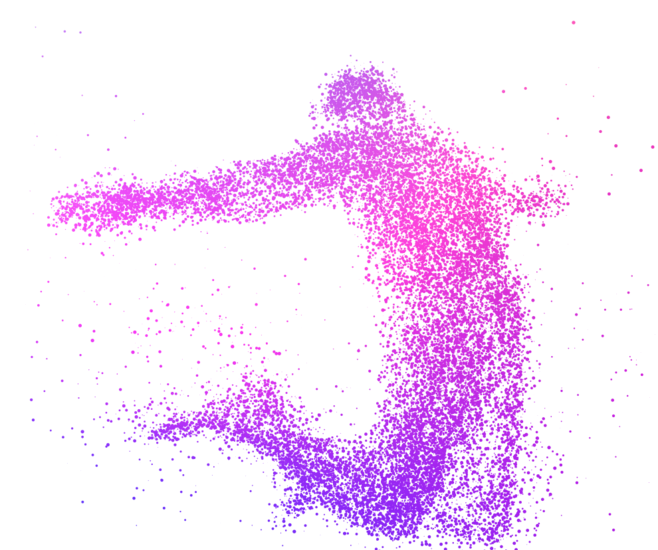 主 要 成 果
主要成果
点击添加文本内容说明
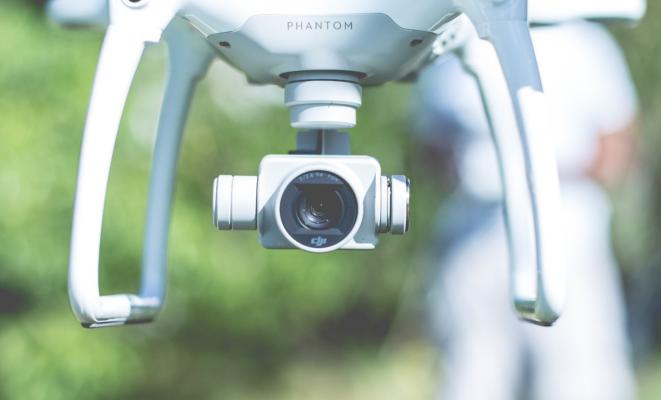 标题文本预设
点击添加文本内容
点击添加文本内容点击添加文本内容点击添加文本内容点击添加文本添加文本内容点击
主要成果
标题文本预设
标题文本预设
标题文本预设
此部分内容作为文字排版占位显示（建议使用主题体）。
此部分内容作为文字排版占位显示（建议使用主题体）。
此部分内容作为文字排版占位显示（建议使用主题体）。
主要成果
点击添加文本内容说明
标题文本预设
标题文本预设
标题文本预设
标题文本预设
标题文本预设
标题文本预设
此部分内容作为文字排版占位显示（建议使用主题字体）
此部分内容作为文字排版占位显示（建议使用主题字体）
此部分内容作为文字排版占位显示（建议使用主题字体）
此部分内容作为文字排版占位显示（建议使用主题字体）
此部分内容作为文字排版占位显示（建议使用主题字体）
此部分内容作为文字排版占位显示（建议使用主题字体）
主要成果
点击添加文本内容说明
标题文本预设
02
此部分内容作为文字排版占位显示
（建议使用主题字体）
01
标题文本预设
此部分内容作为文字排版占位显示
（建议使用主题字体）
03
标题文本预设
此部分内容作为文字排版占位显示
（建议使用主题字体）
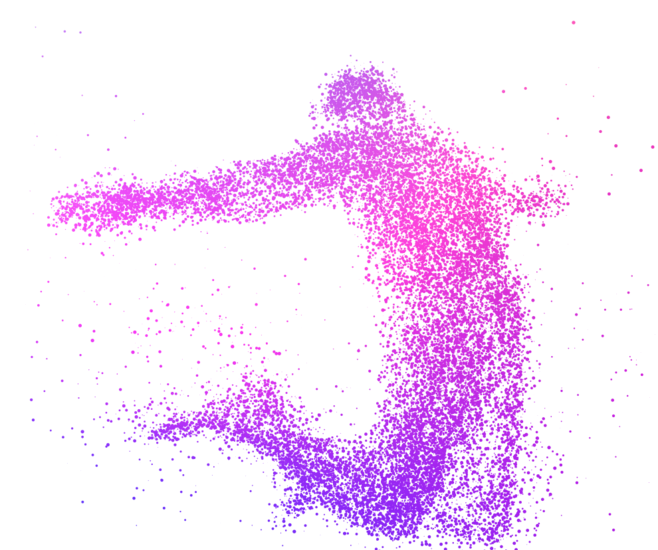 研 究 课 题
研究课题
点击添加文本内容说明
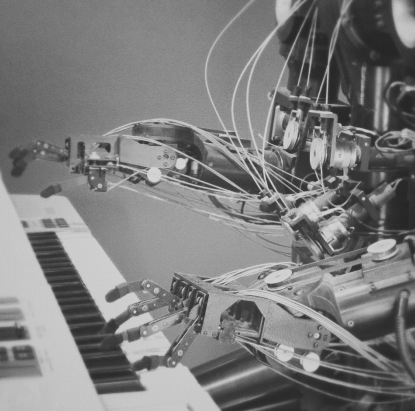 标题文本预设
标题文本预设
此部分内容作为文字排版占位显示 （建议使用主题字体）
此部分内容作为文字排版占位显示 （建议使用主题字体）
标题文本预设
标题文本预设
此部分内容作为文字排版占位显示 （建议使用主题字体）
此部分内容作为文字排版占位显示 （建议使用主题字体）
标题文本预设
标题文本预设
此部分内容作为文字排版占位显示 （建议使用主题字体）
此部分内容作为文字排版占位显示 （建议使用主题字体）
研究课题
点击添加文本内容说明
标题文本预设
此部分内容作为文字排版占位显示（建议使用主题字体）
标题文本预设
04
此部分内容作为文字排版占位显示（建议使用主题字体）
03
标题文本预设
此部分内容作为文字排版占位显示（建议使用主题字体）
01
02
标题文本预设
此部分内容作为文字排版占位显示（建议使用主题字体）
研究课题
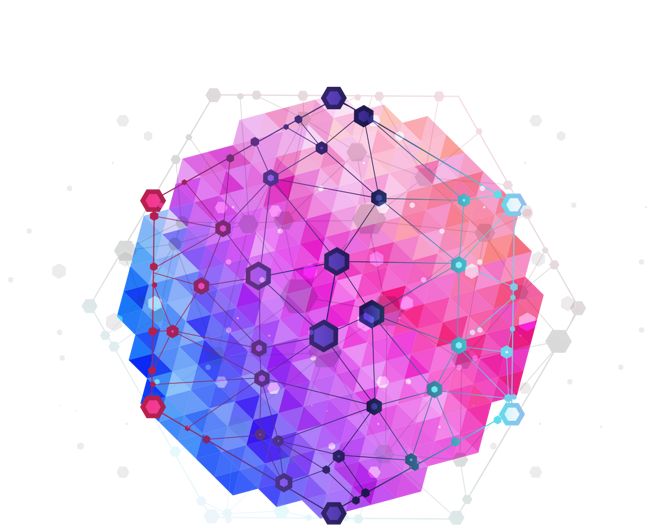 点击添加文本内容说明
标题文本预设
标题文本预设
标题文本预设
标题文本预设
点击添加文本内容点击添加文本内容点击添加文本内容点击添加文本添加文本内容点击
点击添加文本内容点击添加文本内容点击添加文本内容点击添加文本添加文本内容点击
点击添加文本内容点击添加文本内容点击添加文本内容点击添加文本添加文本内容点击
点击添加文本内容点击添加文本内容点击添加文本内容点击添加文本添加文本内容点击
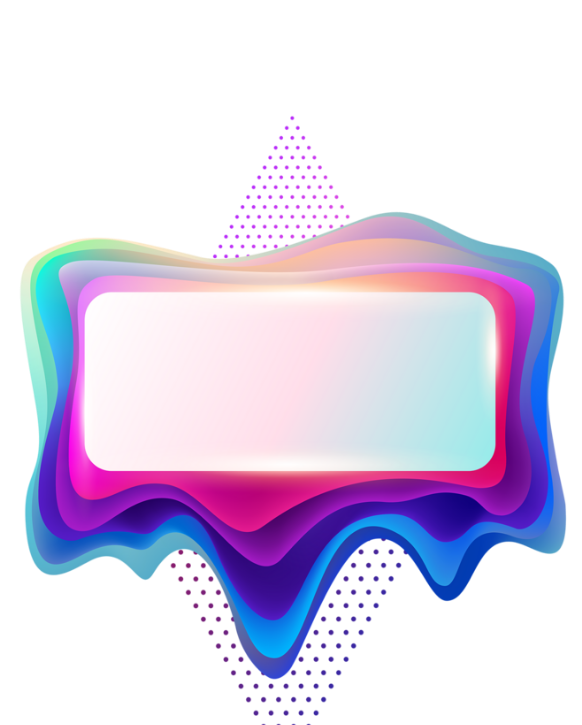 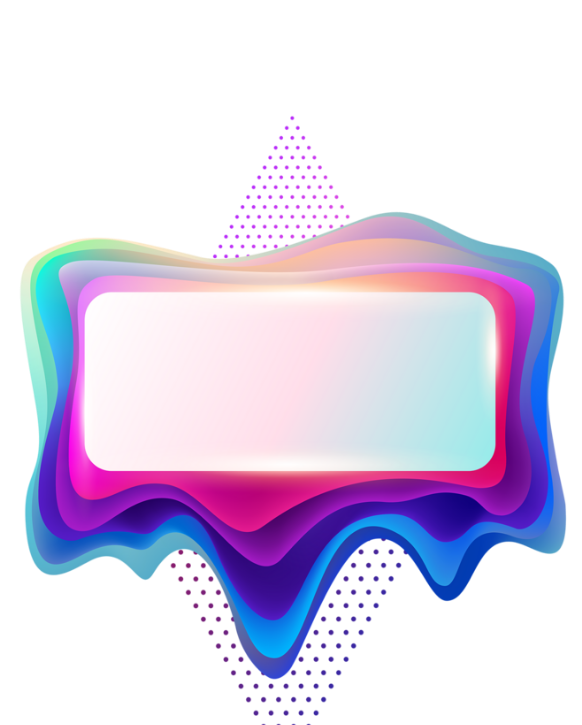 研究课题
点击添加文本内容说明
标题文本预设
标题文本预设
点击添加文本内容点击添加文本内容点击添加文本内容点击添加文本添加文本内容点击
点击添加文本内容点击添加文本内容点击添加文本内容点击添加文本添加文本内容点击
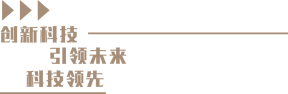 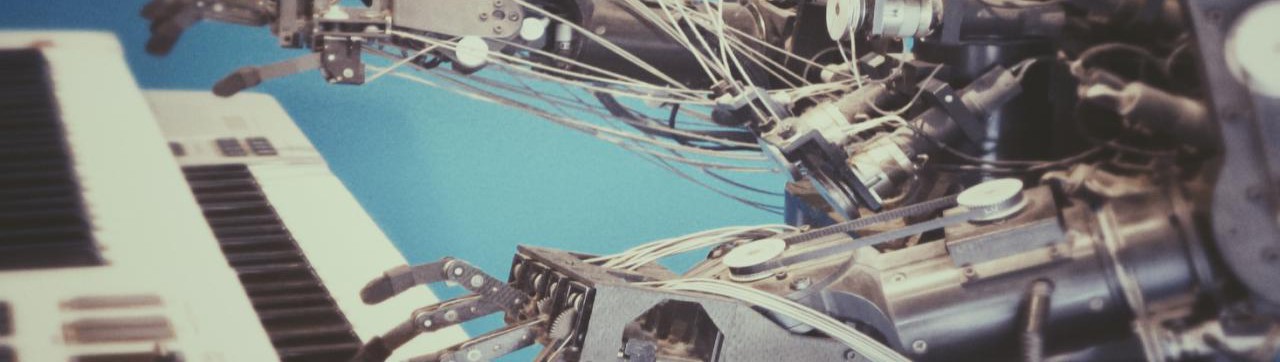 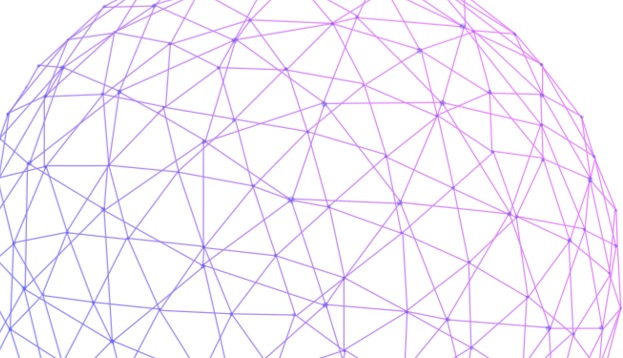 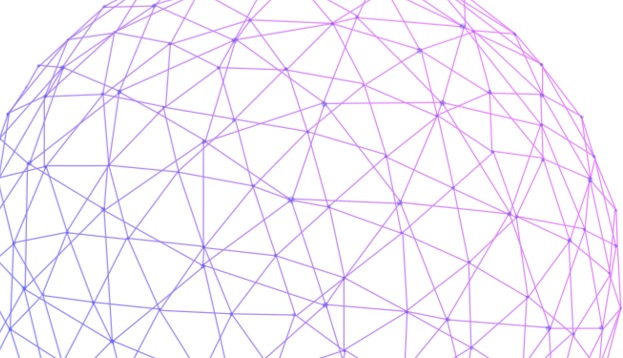 谢谢观看
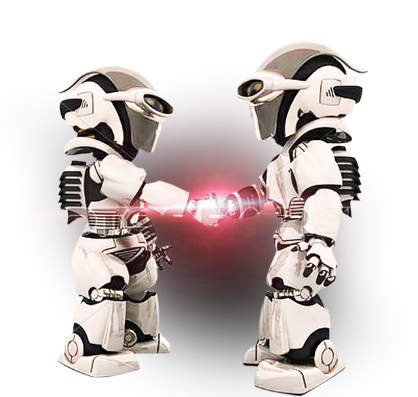 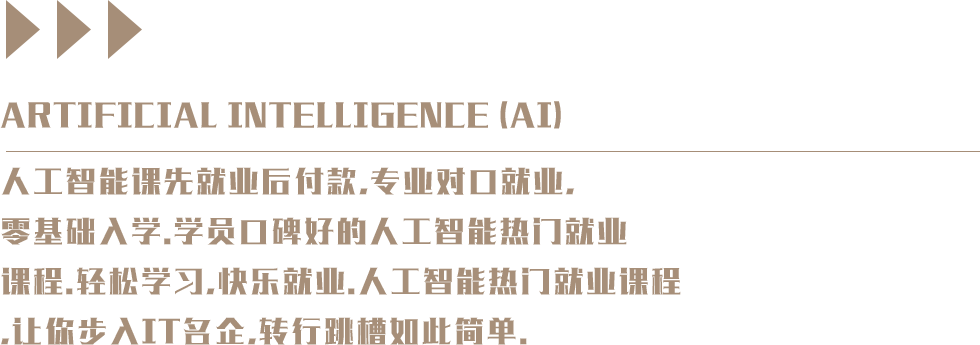